SIMBOLOS PATRIOS
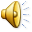 ESCUDO NACIONAL
El Escudo de Armas de la República fue adoptado el 9 de mayo de 1834.El escudo, de forma suiza, tiene 6 partes de ancho por 8 de alto. Está dividido en tres franjas horizontales: La franja superior, sobre campo azul, lleva en el centro una granada de oro abierta y graneada de rojo, con tallo y hojas de oro.
A cada lado de la granada va una cornucopia de oro inclinada, vertiendo monedas hacia el centro la del lado derecho, y frutos propios de la zona tórrida la del lado izquierdo.
La granada denota el nombre que llevaba esta república, y las cornucopias, la riqueza de sus minas y la feracidad de sus tierras.
La franja del medio, en campo de platino, lleva en el centro un gorro frigio enastado en una lanza, como símbolo de la libertad.
En la franja inferior está el Istmo de Panamá, con sus dos mare, y un navío negro, Este Istmo ya no pertenece a Colombia.
El cóndor simboliza la libertad. De su pico pende una corona de laurel verde y en una cinta ondeante, se lee sobre oro con letras negras: Libertad y Orden. 
De cuatro astas inclinadas que surgen del escudo (dos al lado derecho y dos al izquierdo) cuelgan cuatro banderas nacionales
La bandera
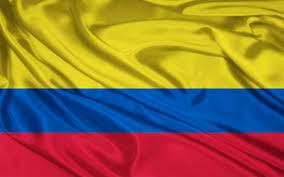 La bandera nacional de Colombia se describe como un rectángulo en tribanda amarillo, azul y rojo en razón 2:1:1, significando esto tres franjas horizontales, con el amarillo en la parte superior de la misma ocupando la mitad del ancho de la bandera, azul en el medio ocupando un cuarto del ancho y rojo abajo, ocupando el último cuarto.
De acuerdo a la interpretación moderna de los colores, estos significan:
Amarillo: representa la riqueza del suelo colombiano, así como el sol, fuente de luz, y la soberanía, la armonía y la justicia.
Azul: representa el cielo que cubre la Patria, los ríos y los dos océanos que bañan el territorio colombiano.
Rojo: representa la sangre vertida por los patriotas en los campos de batalla para conseguir la libertad, la que significa amor, poder, fuerza y progreso.
La Flor Nacional
La Orquídea es la flor Nacional. Concretamente, la variedad denominada Cattleya Trianae.Lleva este nombre en honor del naturalista Colombiano José Jerónimo Triana.

Fue escogida como flor Nacional según un concepto emitido por la Academia Colombiana de Historia en 1936, aún cuando no ha sido consagrada oficialmente por ley. Es sabido que las Orquídeas Colombianas están señaladas entre las más hermosas del mundo. La estructura y los colores de la Cattleya Trianae son de una extraordinaria belleza.
El Ave Nacional
Aunque no señalado oficialmente, siempre se ha asociado el majestuoso cóndor de los Andes con las glorias de nuestra patria.El campea nuestro escudo nacional. Es el ave más grande y de mayor envergadura de los Andes.Es el que vuela a mayor altura. Son proverbiales su majestad y nobleza. Y su longevidad, un mito. Se le ha llamado " el ave eterna”. Su fuerza y poderío son formidables.
Se dice que recorre hasta 200 leguas en un día. Solamente vuela en los días de sol. Su plumaje es negro, con visos azulados como el acero. Y sus potentes alas están rodeadas de blanco. También es blanca su majestuosa gorguera. Habita en las más altas cumbres de las cordilleras de los Andes.
El Árbol Nacional
La Palma de Cera del Quindío es el Árbol Nacional de Colombia. Su nombre científico es "Ceroxylon Quindiuense ". Es una palmera de imponente belleza, extraordinaria fortaleza y legendaria longevidad.Es exclusiva de los Andes Colombianos. Alcanza alturas hasta de 70 metros.
 Fue escogida como árbol Nacional de Colombia por la comisión preparatoria del III Congreso Suramericano de botánica, celebrado en Bogotá en 1949. Posteriormente fue adoptado oficialmente como símbolo patrio por la ley 61 de 1985.Nombre científico: Ceroxylon quindiuense H. Wendl.
Historia del Himno Nacional
El himno nacional de colombia fue compuesto en 1887 con versos de Rafael Núñez y música del compositor italiano, Oreste Sindici, para conmemorar el 11 de noviembre la Independencia de Cartagena. La Ley 33 del 28 de octubre de 1920, sancionada por el presidente Marco Fidel Suárez, le dio carácter oficial. Consta de coro y 11 estrofas:
CORO
     ¡Oh gloria inmarcesible! ¡Oh júbilo inmortal!                        ¡En surcos de dolores El bien germina ya.

     
     Primera estrofa
     Cesó la horrible noche La libertad sublime Derrama las auroras De su invencible luz. La humanidad entera,   Que entre cadenas gime, Comprende las palabras Del que murió en la cruz                                   





     Segunda estrofa
    "Independencia" gritaEl mundo americano:Se baña en sangre de héroesLa tierra de Colón.Pero este gran principio: "el rey no es soberano"Resuena, Y los que sufrenBendicen su pasión.

    Tercera estrofa
     Del Orinoco el cauceSe colma de despojos,De sangre y llanto un río Se mira allí correr.En Bárbula no sabenLas almas ni los ojosSi admiración o espantoSentir o padecer.
Cuarta estrofa
  A orillas del Caribe
  Hambriento un pueblo lucha
  Horrores prefiriendo
  A pérfida salud.
  !Oh, sí¡ de Cartagena
  La abnegación es mucha,
  Y escombros de la muerte
  desprecian su virtud.
   
Quinta estrofa
  De Boyacá en los campos
  El genio de la gloria
  Con cada espiga un héroe
   invicto coronó.
   Soldados sin coraza
   Ganaron la victoria;
   Su varonil aliento
   De escudo les sirvió.


                                                                                                                  
              Sexta estrofa
     Bolívar cruza el Ande
     Que riega dos océanos
     Espadas cual centellas
     Fulguran en Junín.
     Centauros indomables
     Descienden a los llanos
     Y empieza a presentirse
     De la epopeya el fin.

              
           Séptima estrofa
      La trompa victoriosa
      Que en Ayacucho truenaEn cada triunfo creceSu formidable son.En su expansivo empujeLa libertad se estrena,Del cielo AmericanoFormando un pabellón.
Octava estrofa
     La Virgen sus cabellos                        Arranca en agonía                   Y de su amor viudaLos cuelga del ciprés.Lamenta su esperanzaQue cubre losa fría;Pero glorioso orgullocircunda su alba tez.

Novena estrofa
     La Patria así se formaTermopilas brotando;Constelación de cíclopes 
     Su noche iluminó;La flor estremecidaMortal el viento hallandoDebajo los laurelesSeguridad buscó



Décima estrofa
Mas no es completa gloria 
Vencer en la batalla,
Que al brazo que combate 
Lo anima la verdad.
La independencia sola
El gran clamor no acalla:
Si el sol alumbra a todos
Justicia es libertad.

Undécima estrofa
Del hombre los derechos
Nariño predicando,
El alma de la lucha
Profético enseñó.
Ricaurte en San Mateo
En átomos volando
Deber antes que vida",
Con llamas escribió.
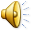